Plan for the Week
Friday- Quiz
Composition of Transformations
MULTIPLE TRANSFORMATIONS!
Being able to transform a figure, then transform it again, and again, and again…
Reflect the figure
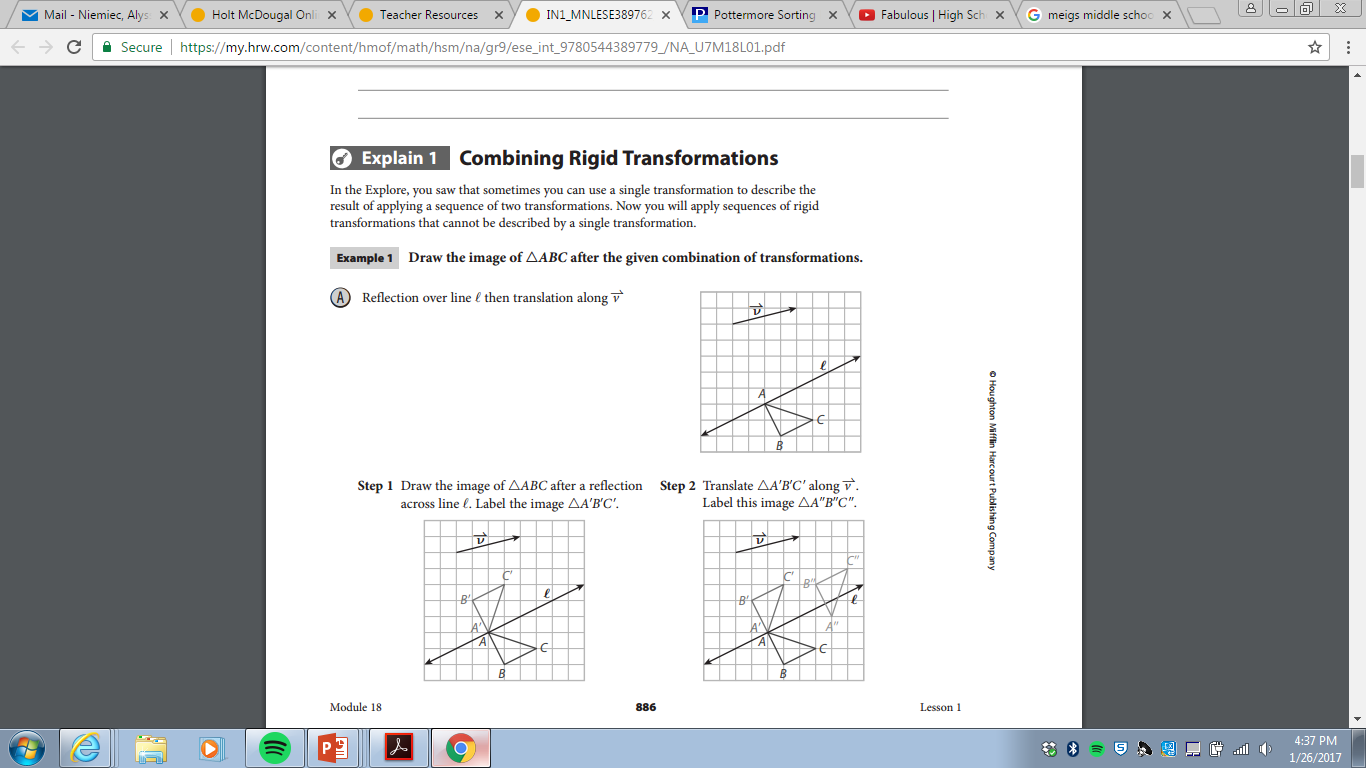 Translate the figure by the vector
How do you think we will notate the new vertices?
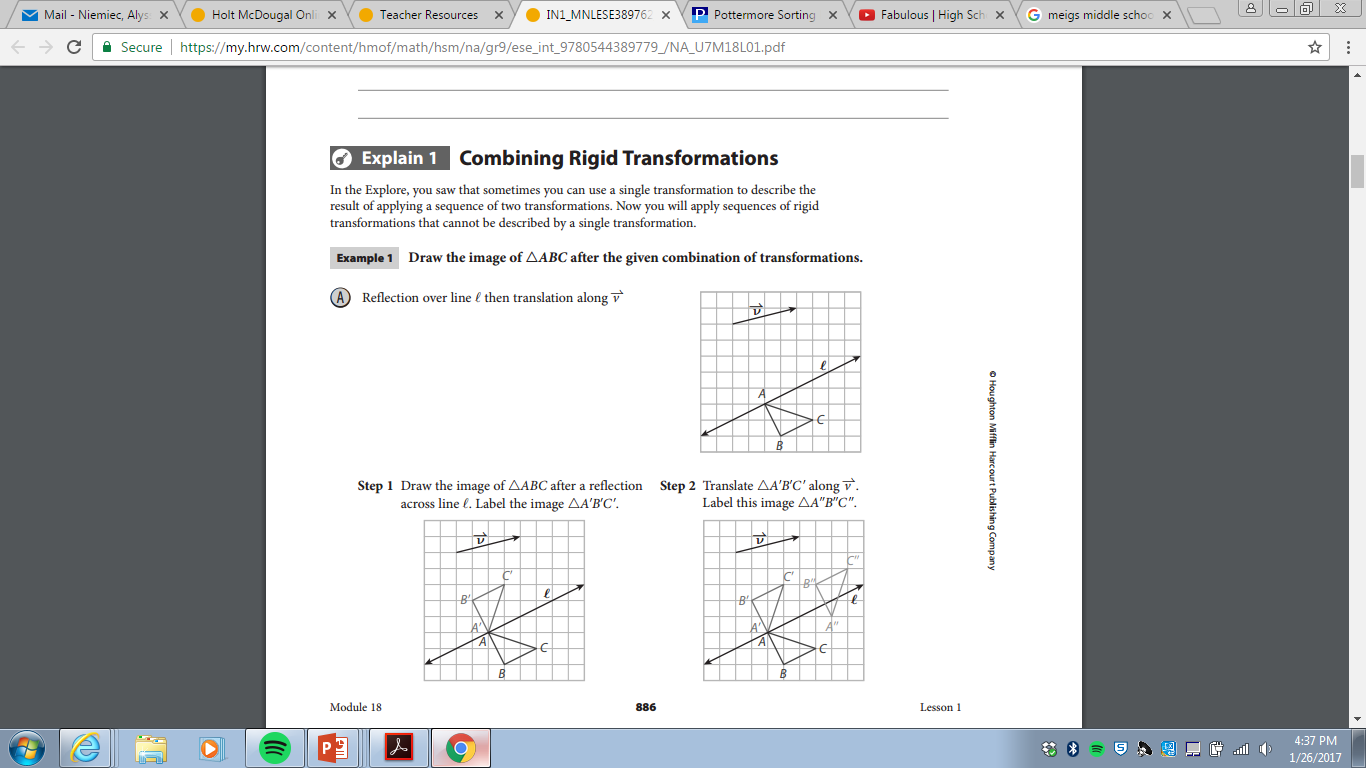 Prime Notation
Continue to add primes every time we transformed the figure.
2nd transformation- A’’
3rd Transformation- A’’’
4th Transformation- A’’’’
DO YOU SEE THE PATTERN????
Try the next problem!
And complete the questions!
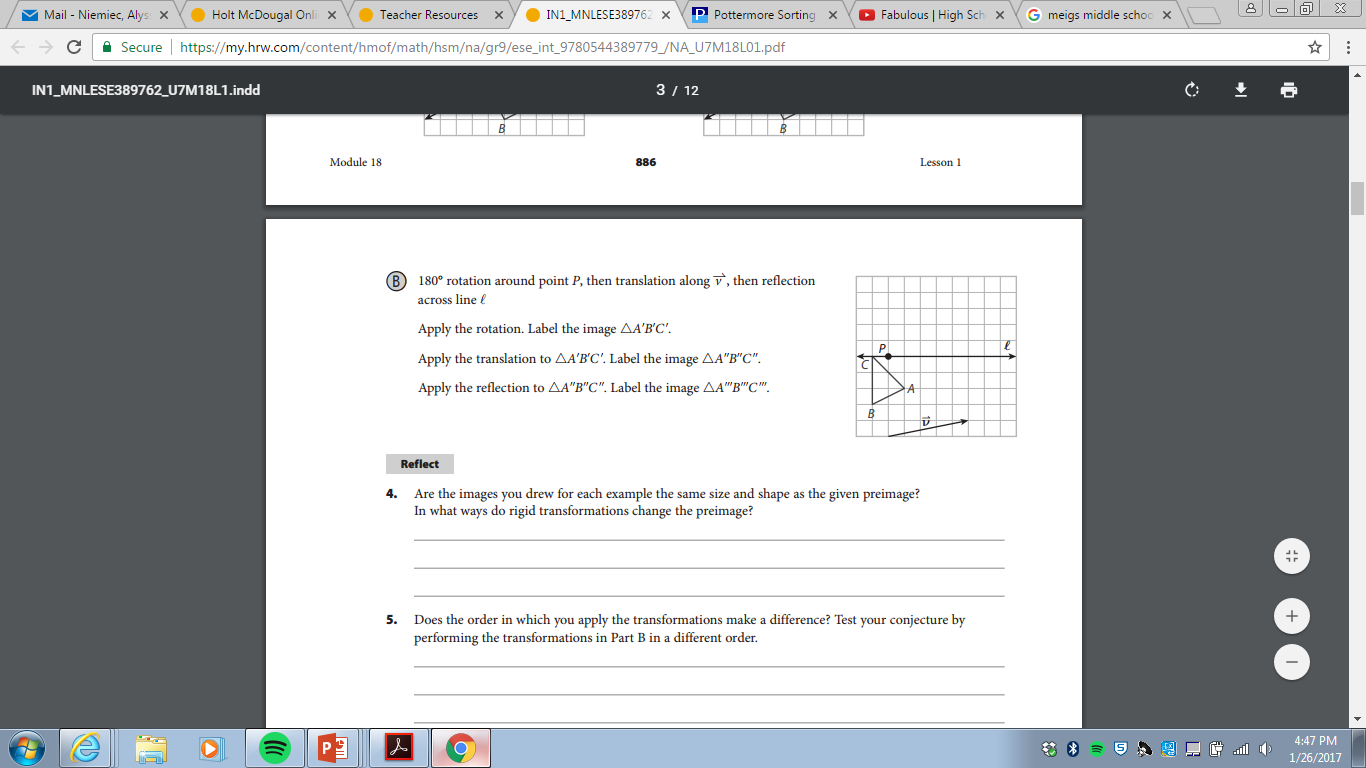 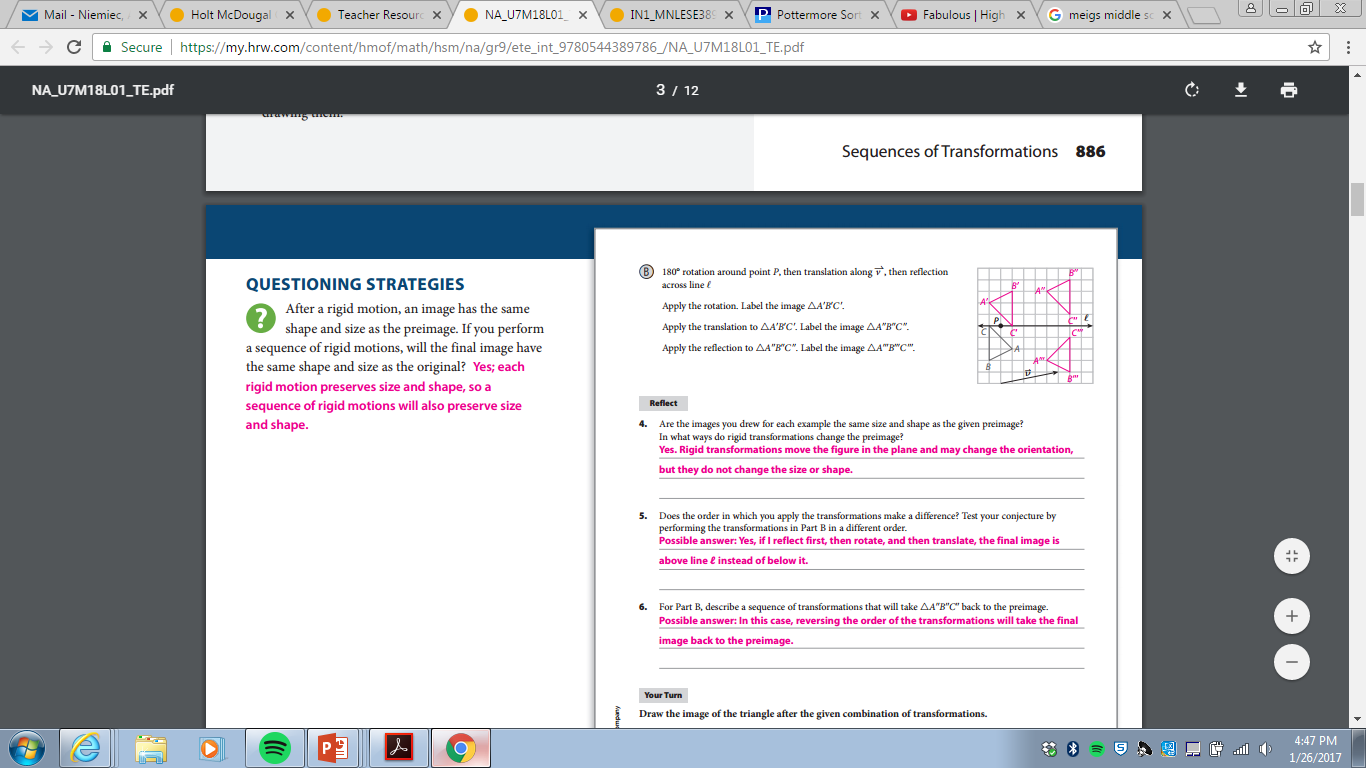 Partner Activity
Work on sequence of transformation WS with a partner. 
You will need a iPad for this activity!
All the instructions are on the Worksheet!
Homework
Worksheet!
Bellringer
Work on your warm up!
Homework
Continue with sequence of transformations
Instead of a description, we are given rules of the transformations!
You go through the same process as when you only had one rule!
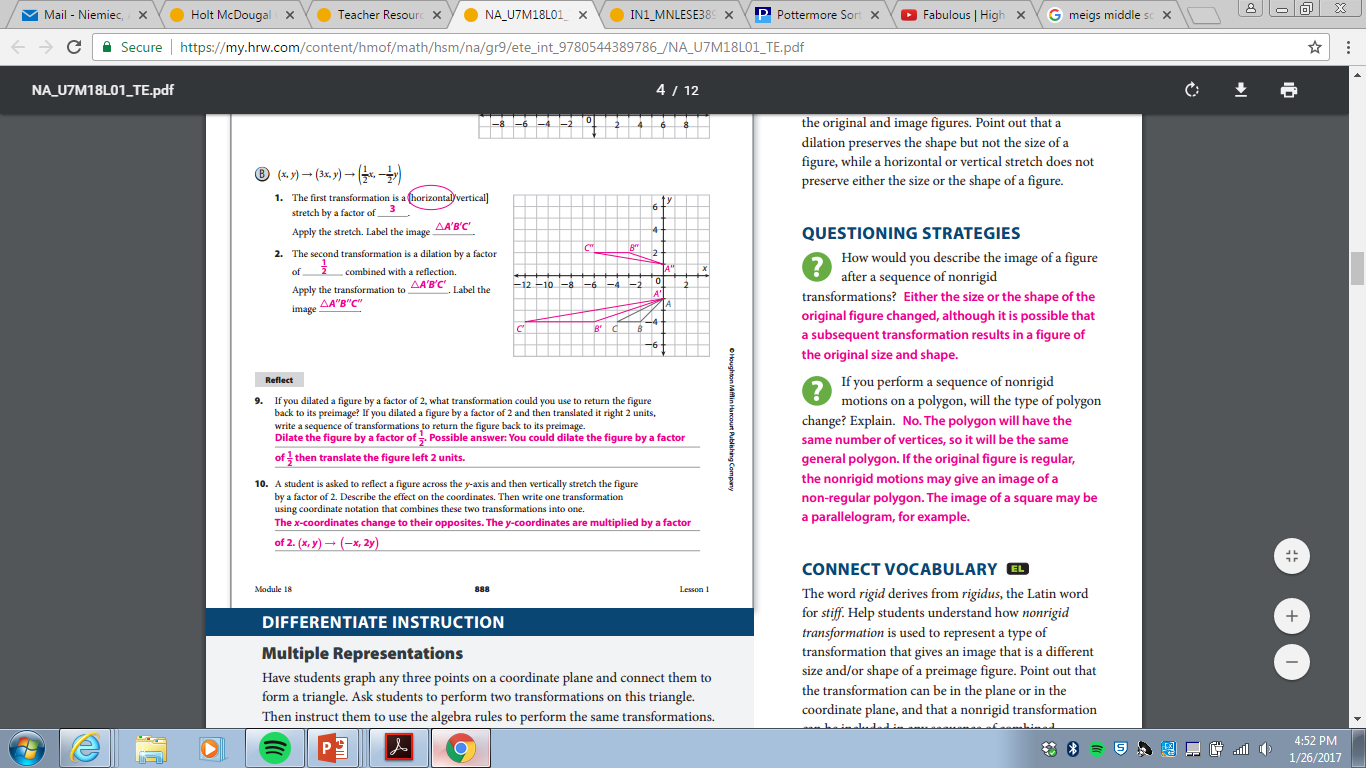 (x,y)(x-1,y-1)(3x,y)(-x,-y)
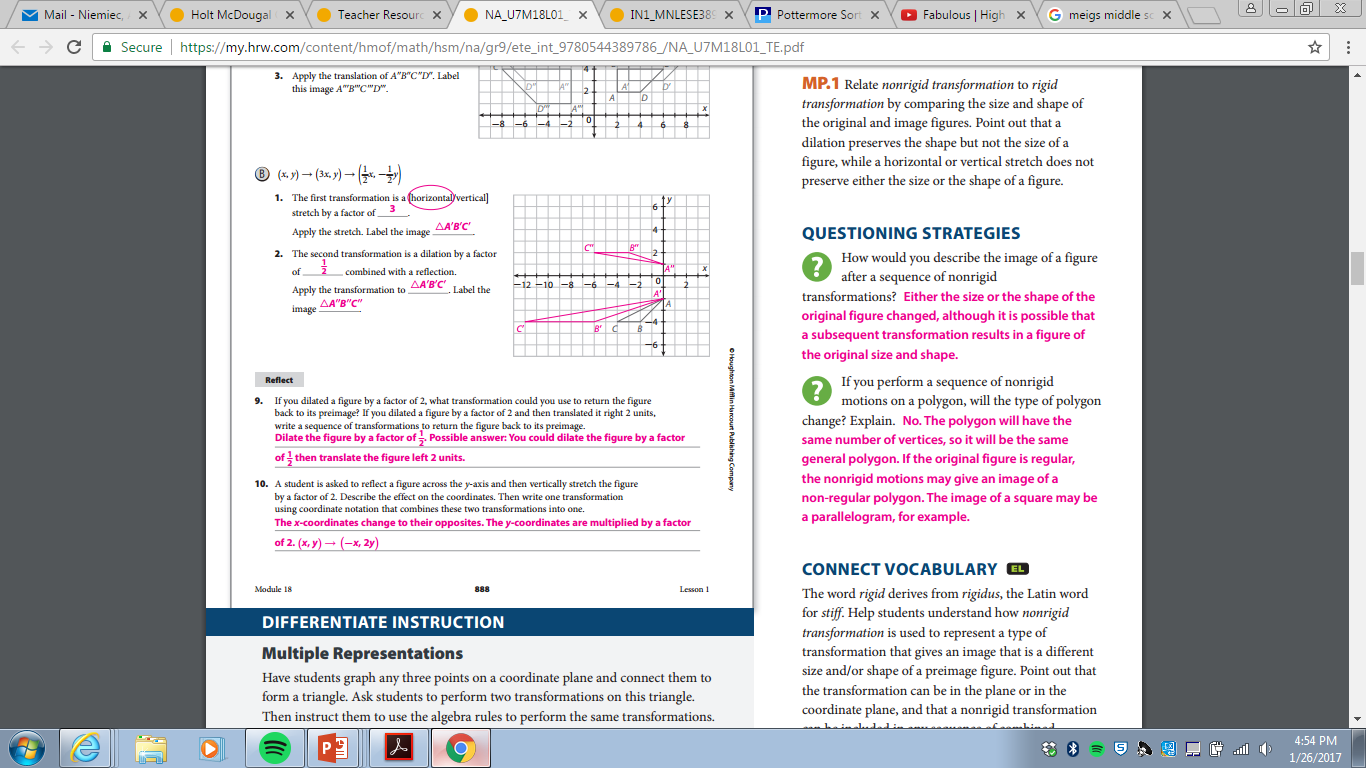 Apply the combination of transformations to see what the end image should look like
(x,y)(x+1, y-3)(x,-y)

A (1,3)
B(3,4)
C(-2,3)
Apply the combination of transformations to see what the end image should look like
Apply the combination of transformations to see what the end image should look like
What transformation would map the image to the preimage? (map a figure onto itself)
Practice
Talk through the first one together

Work on sequence of transformation worksheet with table group!

Darker shapes are Preimage
Homework
pg. 892 (1, 2, 4, 7, 19, 20)